Figure 1 (Top) Schematic of the sit-to-stand (STS) task. The individual starts in a seated position (A) and flexes ...
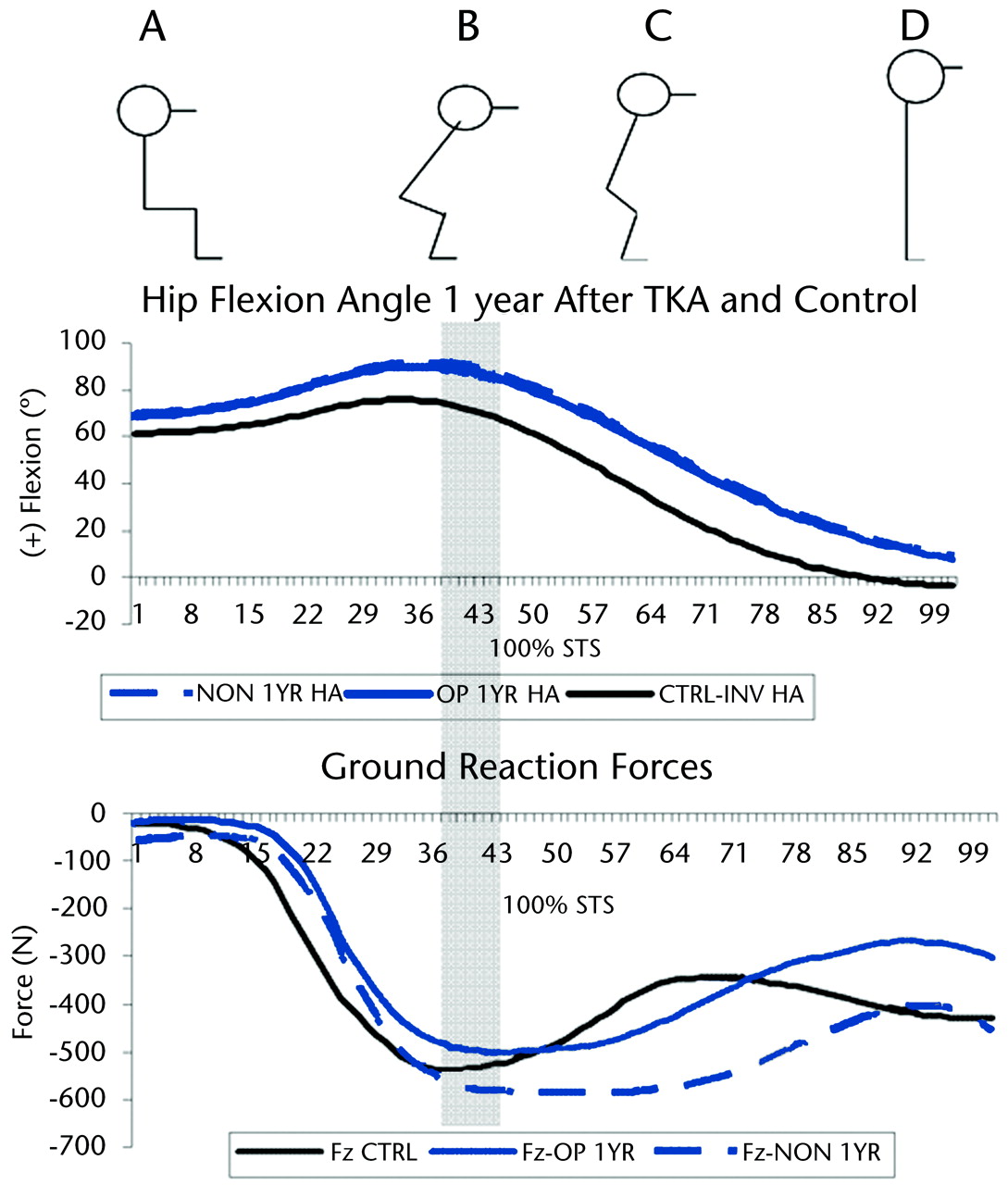 Phys Ther, Volume 88, Issue 5, 1 May 2008, Pages 567–579, https://doi.org/10.2522/ptj.20070045
The content of this slide may be subject to copyright: please see the slide notes for details.
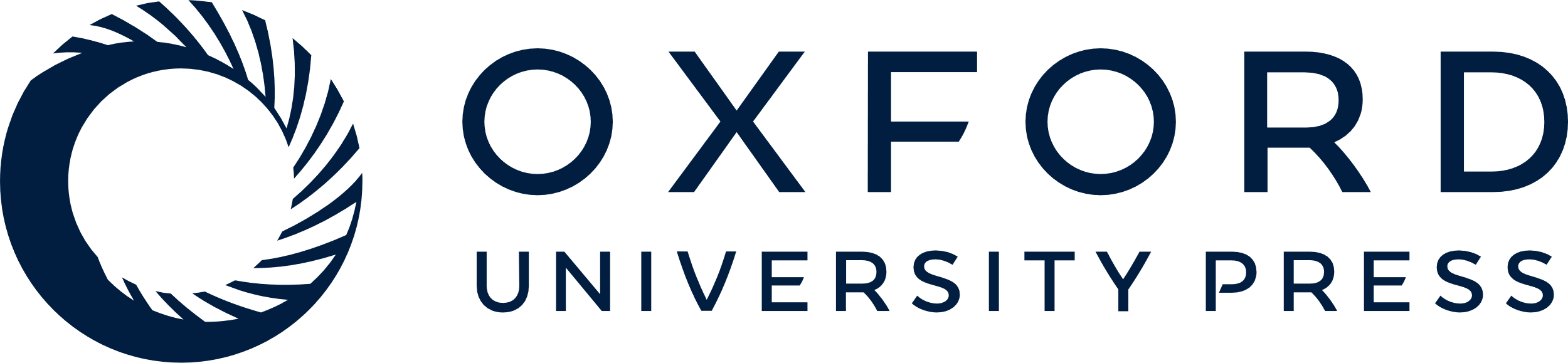 [Speaker Notes: Figure 1 (Top) Schematic of the sit-to-stand (STS) task. The individual starts in a seated position (A) and flexes forward at the hips, bringing the body forward, and the buttocks leave the chair (seat-off) (B). The individual begins to stand (C) by extending at the hip and knee and stops when reaching a complete standing position (D). The shaded area represents the ranges for the instant of seat-off. (Middle) Hip flexion angle normalized to 100% of the STS task. Hip flexion increases as the individual begins to stand (B), and then the hips start extending as the individual reaches a standing position (C and D). (Bottom) Vertical ground reaction force (Fz) normalized to 100% of the STS task. The force increases as the individual puts weight through each limb. The Fz peaks at seat-off and then declines as the individual stabilizes the weight between the limbs. Symbols: black line=control limb, solid blue line=involved limb of subjects 1 year following total knee arthroplasty (TKA), dashed blue line=uninvolved limb of subjects 1 year following TKA. Abbreviations: 1YR=1 year following TKA, CTRL=control, CTRL-INV=control limb that was matched to the limb that underwent TKA, HA=hip angle, NON=noninvolved (not surgically treated) limb, OP=involved (surgically treated) limb.


Unless provided in the caption above, the following copyright applies to the content of this slide: © 2008 American Physical Therapy Association]
Figure 2 (Top) Post hoc differences in the peak hip flexion angle. There were no differences over time or between ...
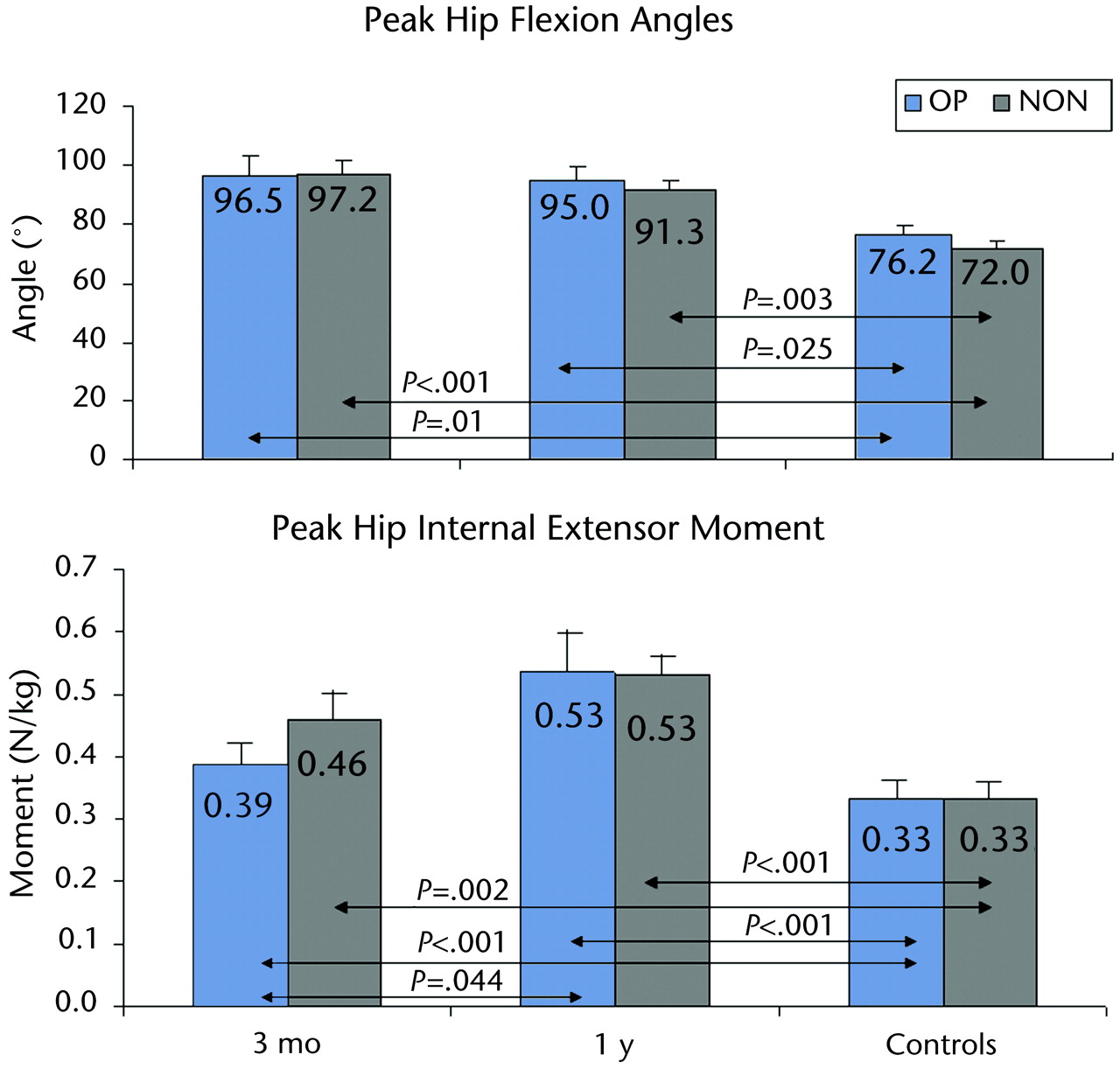 Phys Ther, Volume 88, Issue 5, 1 May 2008, Pages 567–579, https://doi.org/10.2522/ptj.20070045
The content of this slide may be subject to copyright: please see the slide notes for details.
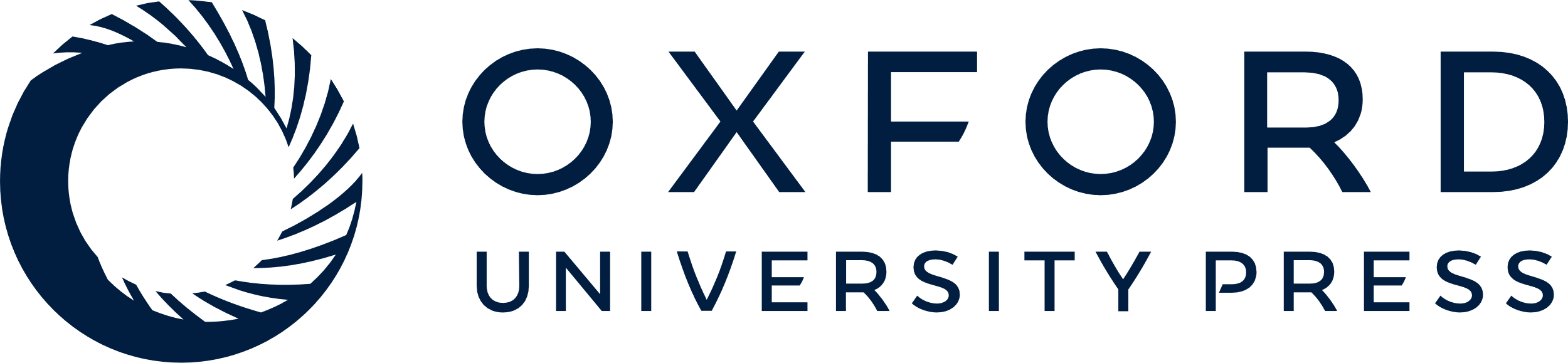 [Speaker Notes: Figure 2 (Top) Post hoc differences in the peak hip flexion angle. There were no differences over time or between limbs (P>.05) in subjects 3 months and 1 year following total knee arthroplasty (TKA). Compared with control subjects, subjects 3 months following TKA had greater flexion (involved limb, P=.01; uninvolved limb, P<.001), which persisted 1 year following TKA (involved limb, P=.025; uninvolved limb, P=.003). (Bottom) Post hoc differences in the peak hip internal extensor moment. Subjects with TKA had a higher moment at 1 year than at 3 months in the involved limb (P=.044) but not the uninvolved limb (P=.281). Compared with control subjects, subjects 3 months following TKA had a higher hip extensor moment (involved limb, P=.002; uninvolved limb, P<.001), which persisted 1 year following TKA (involved limb, P<.001; uninvolved limb, P<.001). Abbreviations: 3 mo=3 months following TKA, 1 y=1 year following TKA, NON=noninvolved (not surgically treated) limb, OP=involved (surgically treated) limb.


Unless provided in the caption above, the following copyright applies to the content of this slide: © 2008 American Physical Therapy Association]
Figure 3 (Top) Post hoc differences in the peak knee flexion angle. There were no differences between subjects 3 ...
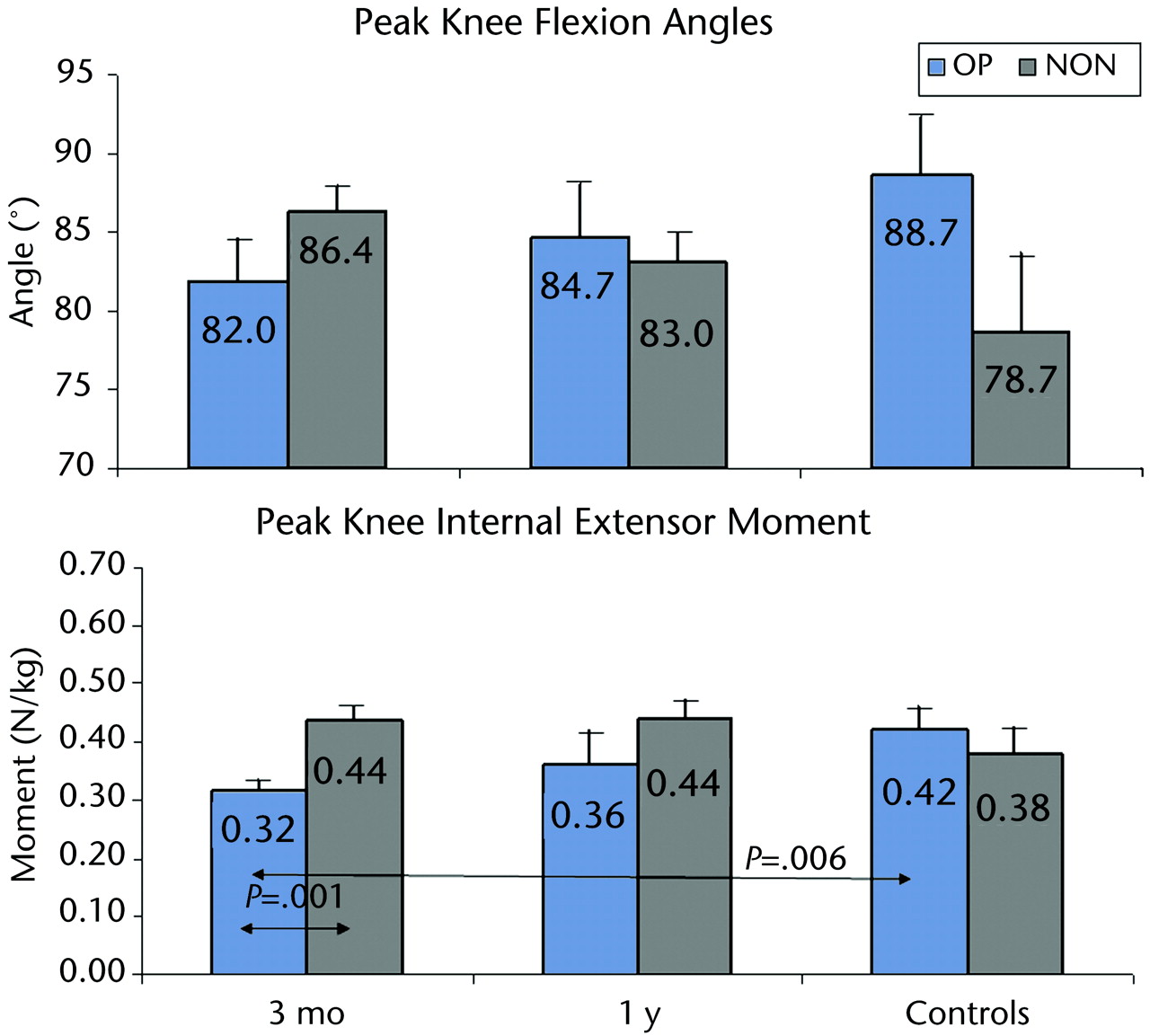 Phys Ther, Volume 88, Issue 5, 1 May 2008, Pages 567–579, https://doi.org/10.2522/ptj.20070045
The content of this slide may be subject to copyright: please see the slide notes for details.
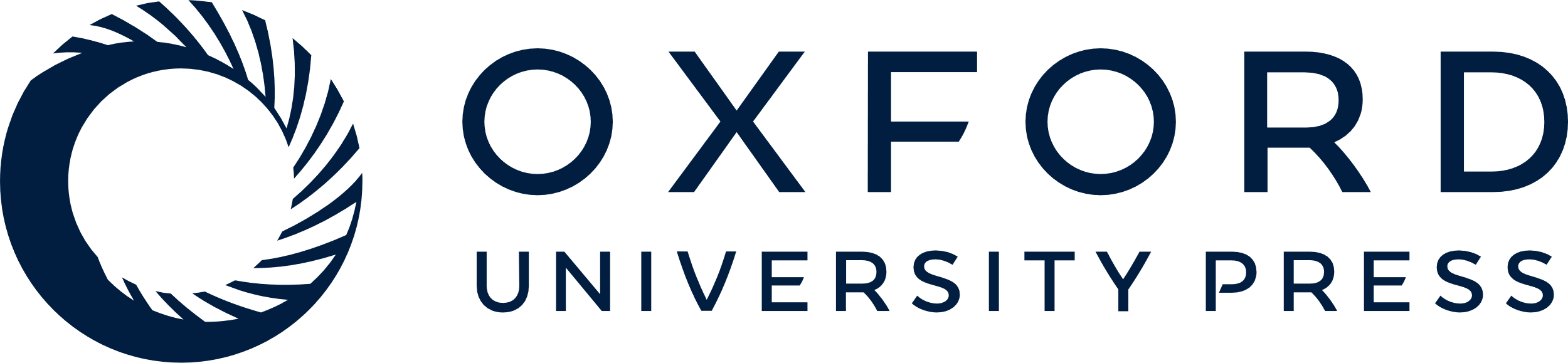 [Speaker Notes: Figure 3 (Top) Post hoc differences in the peak knee flexion angle. There were no differences between subjects 3 months following total knee arthroplasty (TKA) and control subjects (P>.05). (Bottom) Post hoc differences in the peak knee internal extensor moment. At 3 months following TKA, the moment was higher in the uninvolved limb (P=.001) than in the involved limb. By 1 year, there were no differences between the sides (P=.342). At 3 months following TKA, the moment in the involved limb was lower than that in control subjects (P=.006), whereas the uninvolved limb showed no difference (P=.271). By 1 year following TKA, there were no differences (involved limb, P=.161; uninvolved limb, P=.294). Abbreviations: 3 mo=3 months following TKA, 1 y=1 year following TKA, NON=noninvolved (not surgically treated) limb, OP=involved (surgically treated) limb.


Unless provided in the caption above, the following copyright applies to the content of this slide: © 2008 American Physical Therapy Association]
Figure 4 Post hoc differences in the peak magnitude of the vastus lateralis muscle. At 3 months following total knee ...
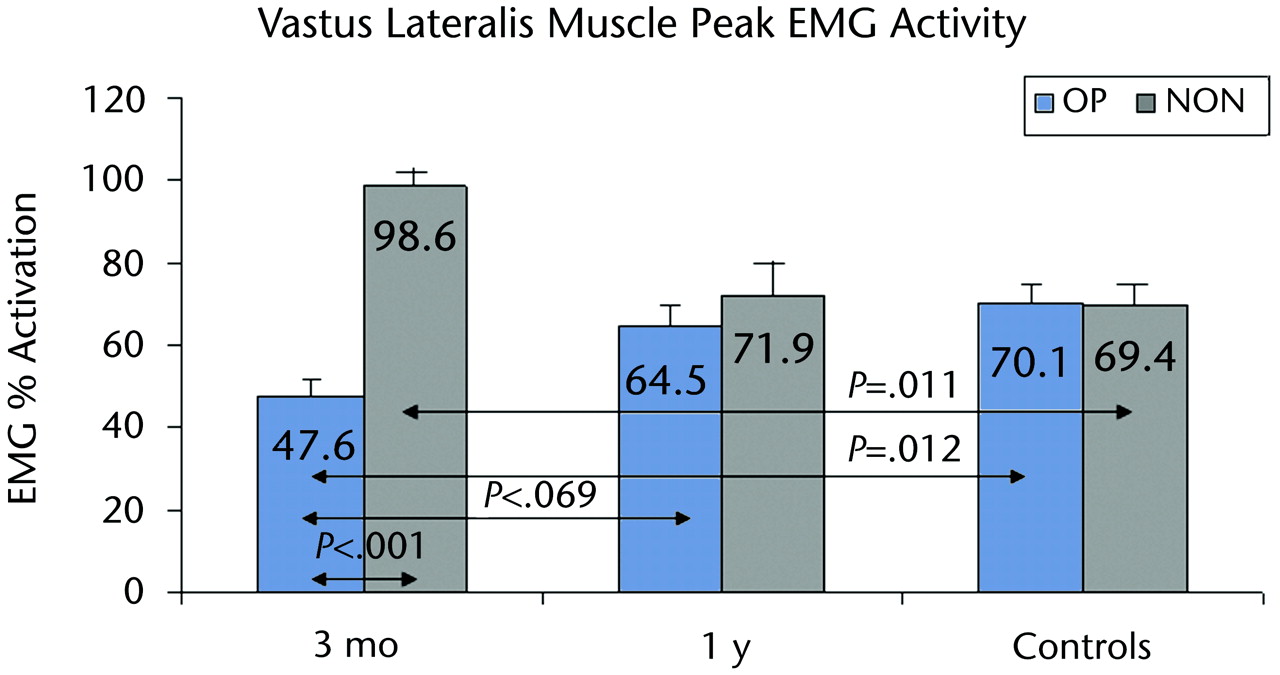 Phys Ther, Volume 88, Issue 5, 1 May 2008, Pages 567–579, https://doi.org/10.2522/ptj.20070045
The content of this slide may be subject to copyright: please see the slide notes for details.
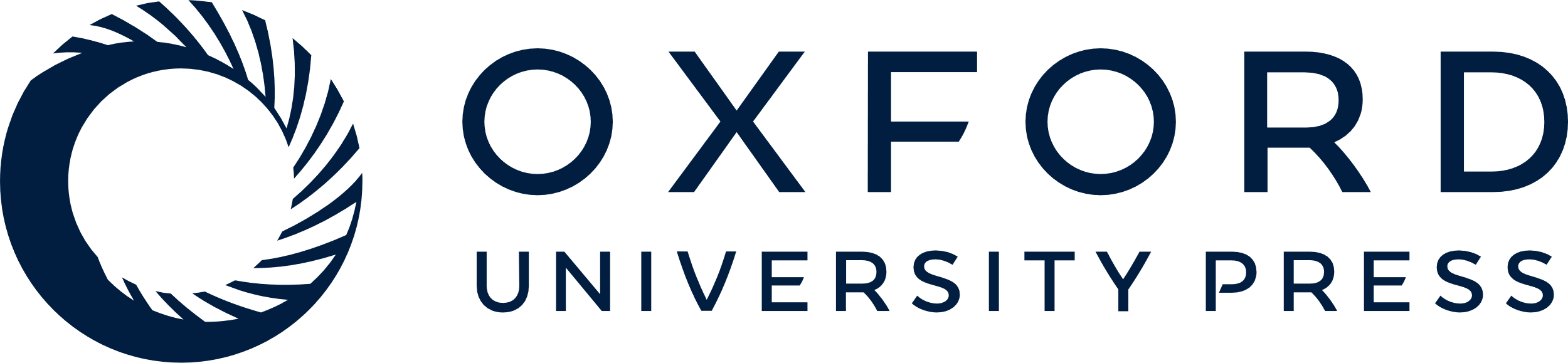 [Speaker Notes: Figure 4 Post hoc differences in the peak magnitude of the vastus lateralis muscle. At 3 months following total knee arthroplasty (TKA), values in the involved limb were lower than those in the uninvolved limb (P<.001). By 1 year, the involved limb showed improvement (P<.069), resulting in no differences between the sides (P=.34). Compared with control subjects, subjects 3 months following TKA had lower values in the involved limb (P=.012) and higher values in the uninvolved limb (P=.011). At 1 year following TKA, there were no differences (involved limb, P=.52; uninvolved limb, P=.914). Abbreviations: 3 mo=3 months following TKA, 1 y=1 year following TKA, NON=noninvolved (not surgically treated) limb, OP=involved (surgically treated) limb, EMG=electromyography.


Unless provided in the caption above, the following copyright applies to the content of this slide: © 2008 American Physical Therapy Association]
Figure 5 Post hoc differences in the peak magnitude of the biceps femoris muscle. At 3 months following total knee ...
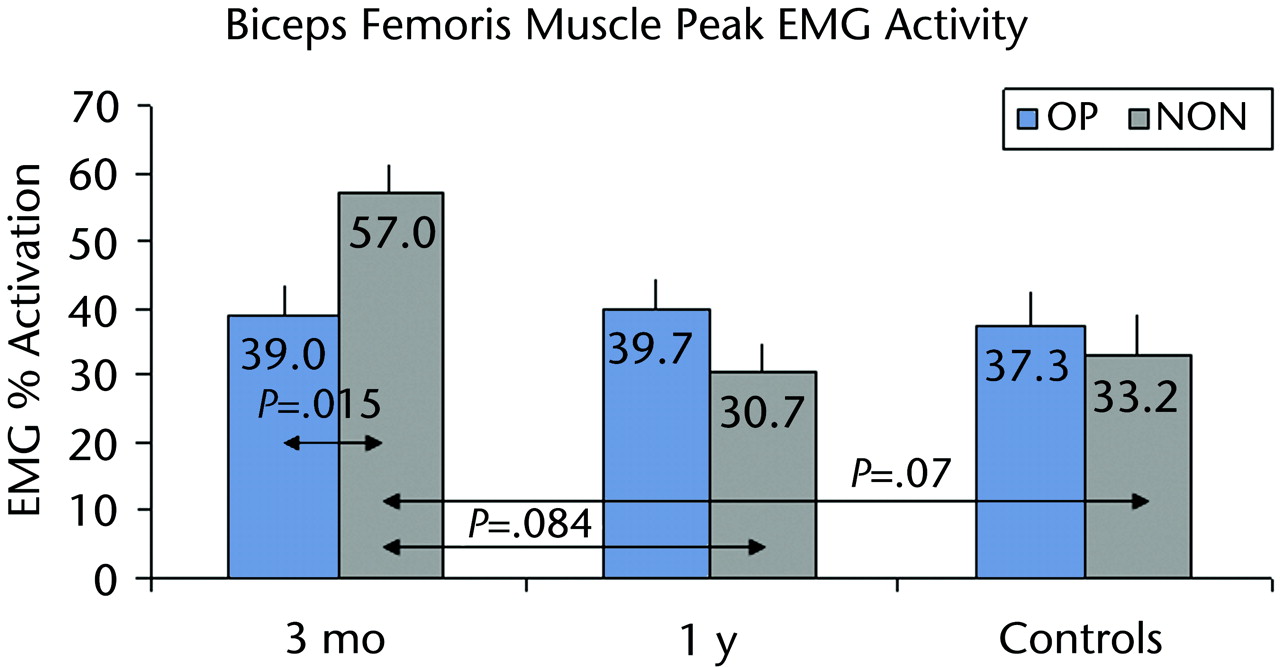 Phys Ther, Volume 88, Issue 5, 1 May 2008, Pages 567–579, https://doi.org/10.2522/ptj.20070045
The content of this slide may be subject to copyright: please see the slide notes for details.
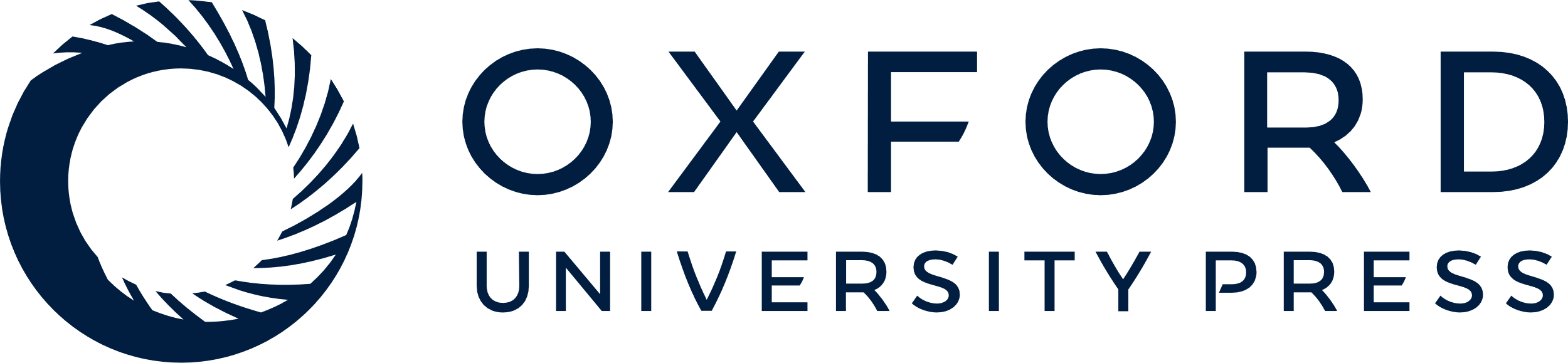 [Speaker Notes: Figure 5 Post hoc differences in the peak magnitude of the biceps femoris muscle. At 3 months following total knee arthroplasty (TKA), values in the uninvolved limb were higher than those in the involved limb (P=.015). By 1 year, values in the uninvolved limb decreased (P=.084), resulting in no differences between the sides (P=.253). Compared with control subjects, subjects 3 months following TKA had higher values in the uninvolved limb (P=.070), and there were no differences in the involved limb (P=.945). At 1 year following TKA, there were no differences (involved limb, P=.783; uninvolved limb, P=.74). Abbreviations: 3 mo=3 months following TKA, 1 y=1 year following TKA, NON=noninvolved (not surgically treated) limb, OP=involved (surgically treated) limb, EMG=electromyography.


Unless provided in the caption above, the following copyright applies to the content of this slide: © 2008 American Physical Therapy Association]
Figure 6 Post hoc results for normalized vertical ground reaction forces (Fz). At 3 months following total knee ...
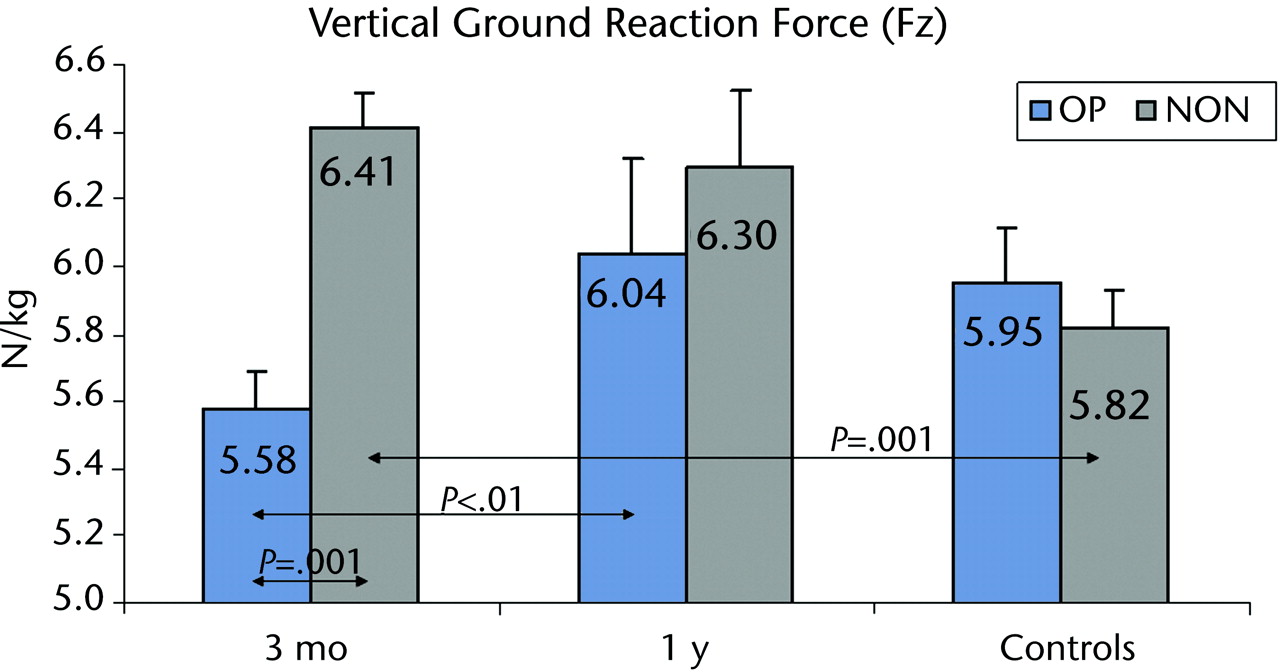 Phys Ther, Volume 88, Issue 5, 1 May 2008, Pages 567–579, https://doi.org/10.2522/ptj.20070045
The content of this slide may be subject to copyright: please see the slide notes for details.
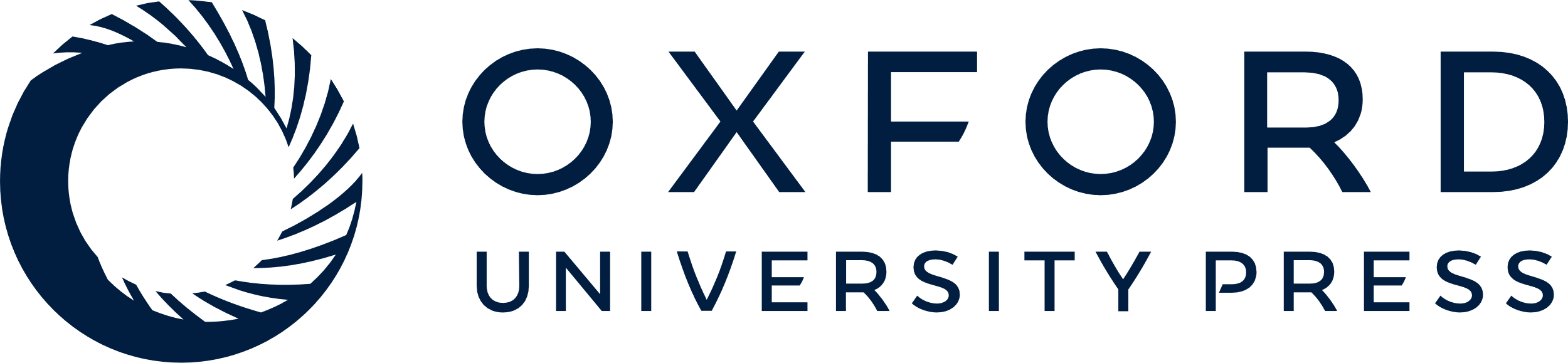 [Speaker Notes: Figure 6 Post hoc results for normalized vertical ground reaction forces (Fz). At 3 months following total knee arthroplasty (TKA), Fz for the involved limb were lower than Fz for the uninvolved limb (P=.001). By 1 year, Fz for the involved limb increased (P<.01), resulting in no differences between sides (P=.072). Compared with control subjects, subjects 3 months following TKA had higher Fz for the uninvolved limb (P=.001). At 1 year following TKA, there were no differences (involved limb, P=.77; uninvolved limb, P=.068). Abbreviations: 3 mo=3 months following TKA, 1 y=1 year following TKA, NON=noninvolved (not surgically treated) limb, OP=involved (surgically treated) limb.


Unless provided in the caption above, the following copyright applies to the content of this slide: © 2008 American Physical Therapy Association]
Figure 7 Post hoc results for normalized quadriceps femoris muscle strength. At 3 months following total knee ...
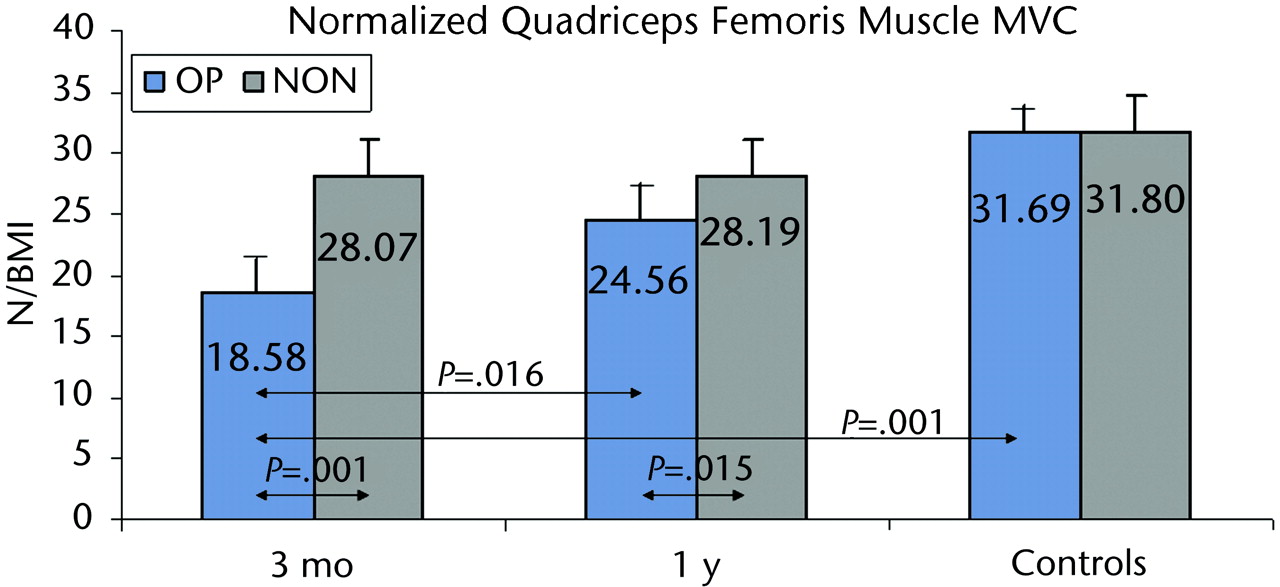 Phys Ther, Volume 88, Issue 5, 1 May 2008, Pages 567–579, https://doi.org/10.2522/ptj.20070045
The content of this slide may be subject to copyright: please see the slide notes for details.
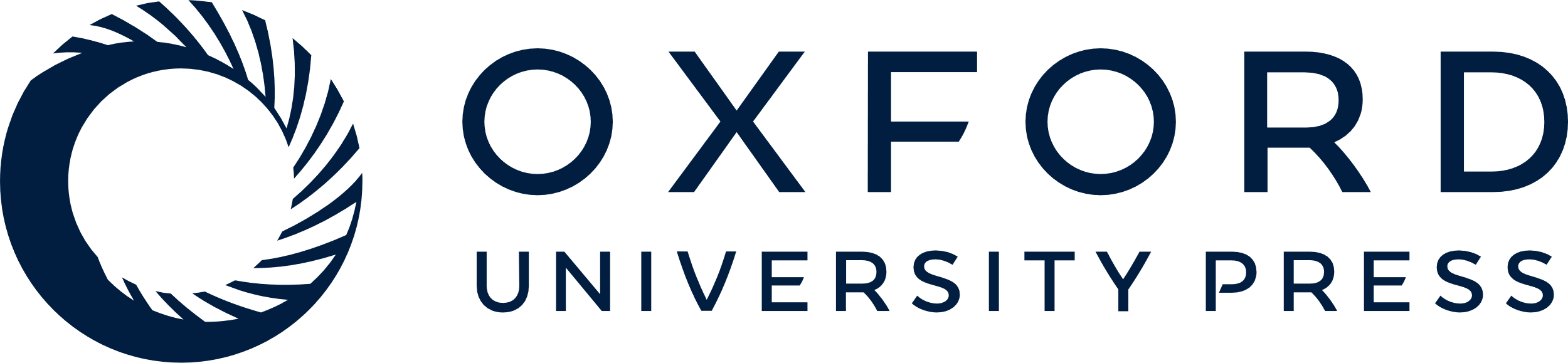 [Speaker Notes: Figure 7 Post hoc results for normalized quadriceps femoris muscle strength. At 3 months following total knee arthroplasty (TKA), the muscle in the involved limb was weaker than that in the uninvolved limb (P=.001). By 1 year, strength in the involved limb improved (P=.016), but this limb continued to be weaker than the uninvolved limb (P=.015). Compared with control subjects, subjects 3 months following TKA had a weaker muscle in the involved limb (P=.001) but not in the uninvolved limb (P=.092). At 1 year following TKA, there were no differences (involved limb, P=.096; uninvolved limb, P=.408). Abbreviations: 3 mo=3 months following TKA, 1 y=1 year following TKA, NON=noninvolved (not surgically treated) limb, OP=involved (surgically treated) limb, BMI=body mass index, MVC=maximal voluntary contraction.


Unless provided in the caption above, the following copyright applies to the content of this slide: © 2008 American Physical Therapy Association]
Figure 8 (Top) Results of the Timed “Up & Go” (TUG) Test and the Stair-Climbing Test (SCT), in which a higher number ...
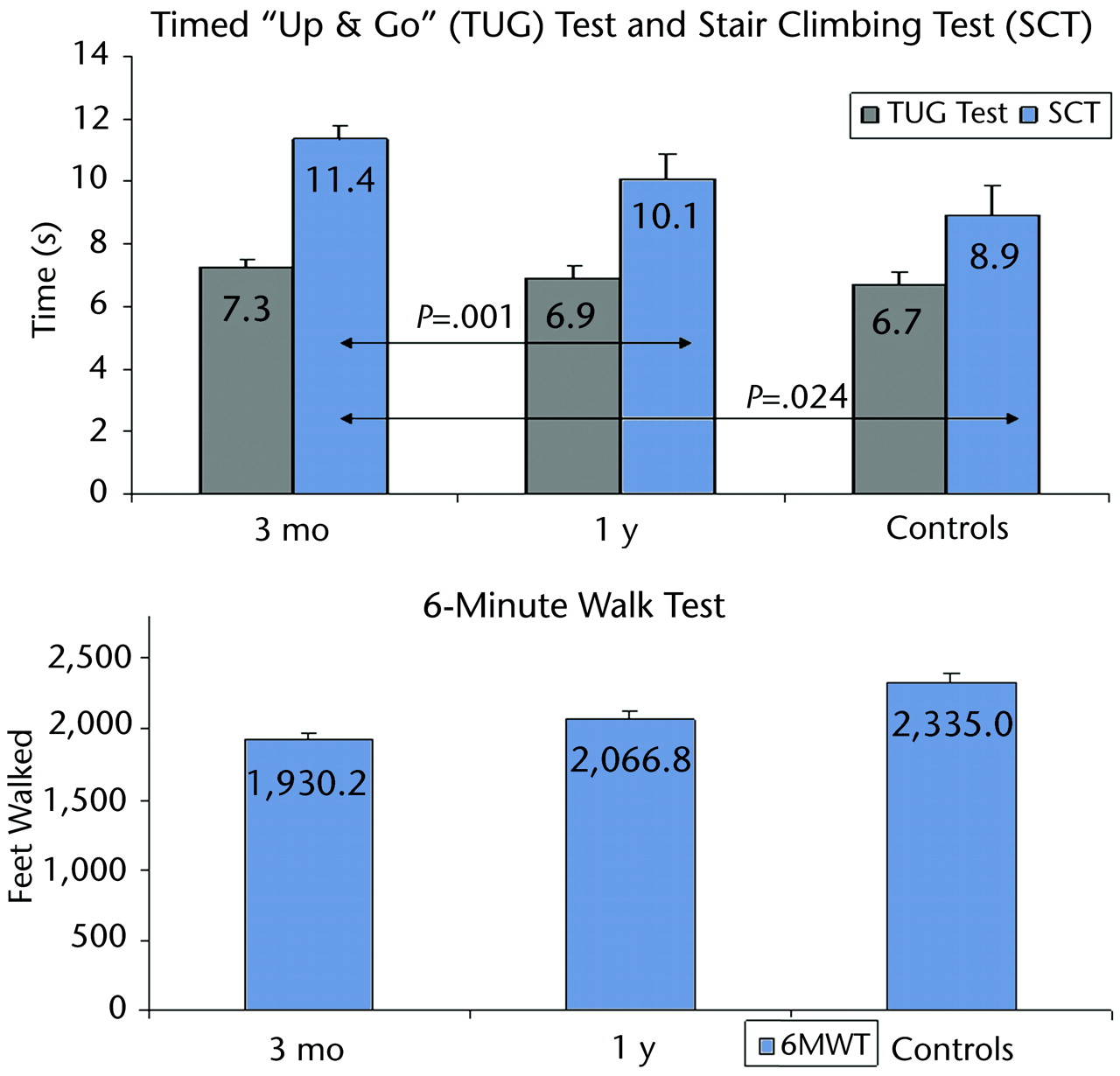 Phys Ther, Volume 88, Issue 5, 1 May 2008, Pages 567–579, https://doi.org/10.2522/ptj.20070045
The content of this slide may be subject to copyright: please see the slide notes for details.
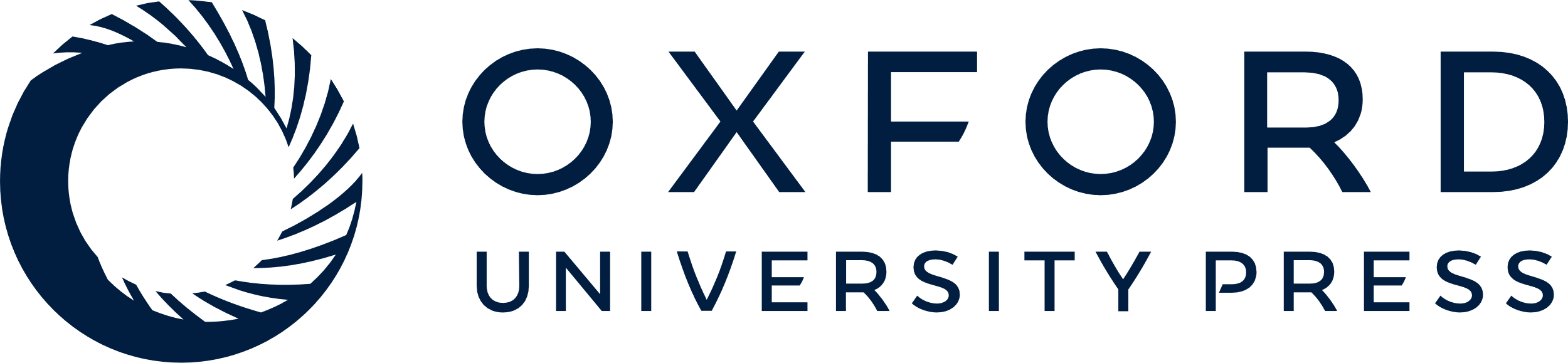 [Speaker Notes: Figure 8 (Top) Results of the Timed “Up & Go” (TUG) Test and the Stair-Climbing Test (SCT), in which a higher number represents slower performance (worse score). Subjects performed better on the SCT (P=.001) at 1 year following total knee arthroplasty (TKA) than at 3 months, but there were no differences with the TUG Test (P=.289). Compared with control subjects, subjects 3 months following TKA performed more slowly on the SCT (P=.024) but not on the TUG Test (P=.383). At 1 year following TKA, there were no differences (TUG Test, P=.728; SCT, P=.198). (Bottom) Post hoc results of the 6-Minute Walk Test (6MWT). There were no differences over time in subjects with TKA (P=.178) or compared with controls (P>.05). Abbreviations: 3 mo=3 months following TKA, 1 y=1 year following TKA, NON=noninvolved (not surgically treated) limb, OP=involved (surgically treated) limb.


Unless provided in the caption above, the following copyright applies to the content of this slide: © 2008 American Physical Therapy Association]